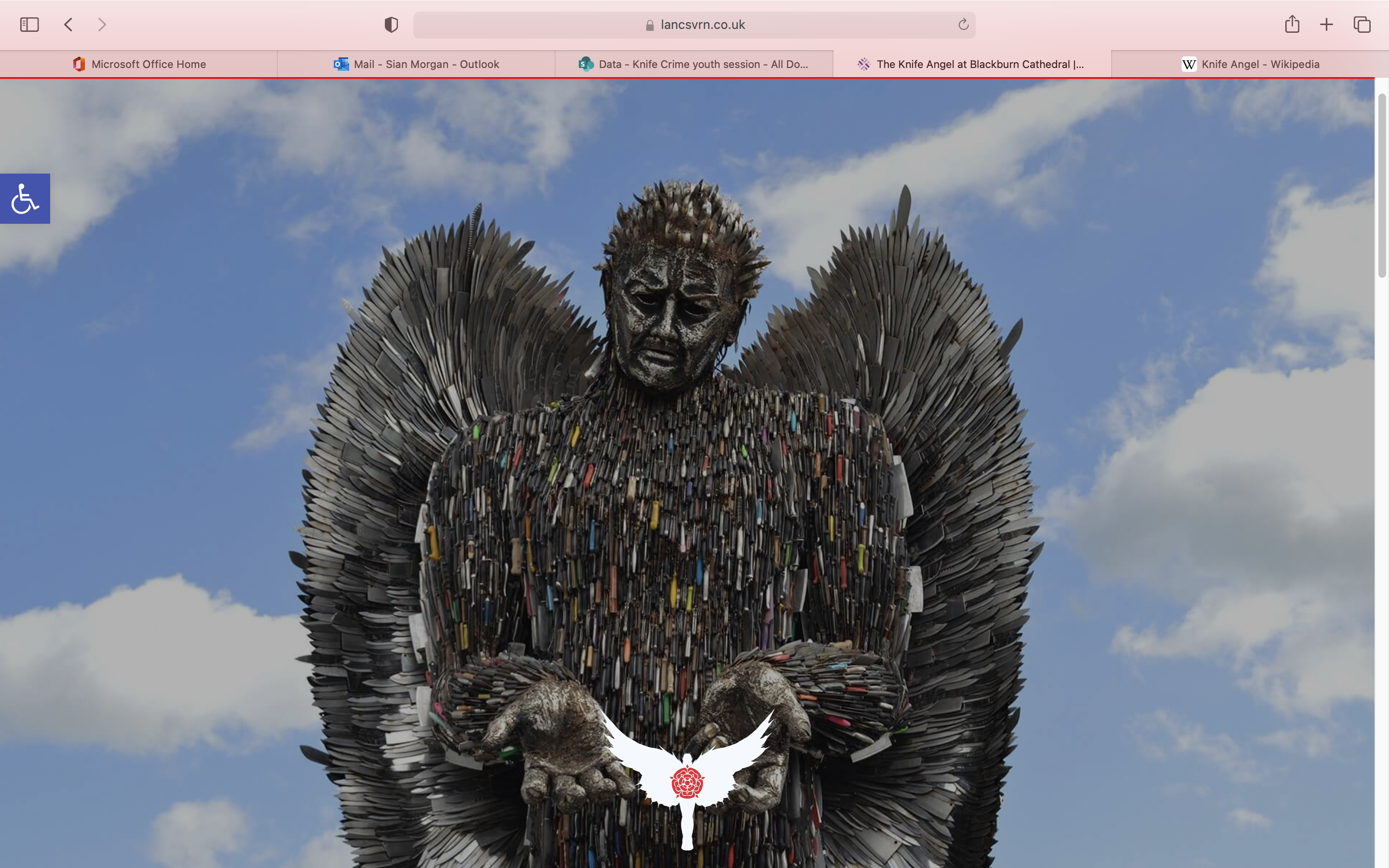 Knife Angel Quiz
1. How many knives are used to create the Knife Angel?
100,000
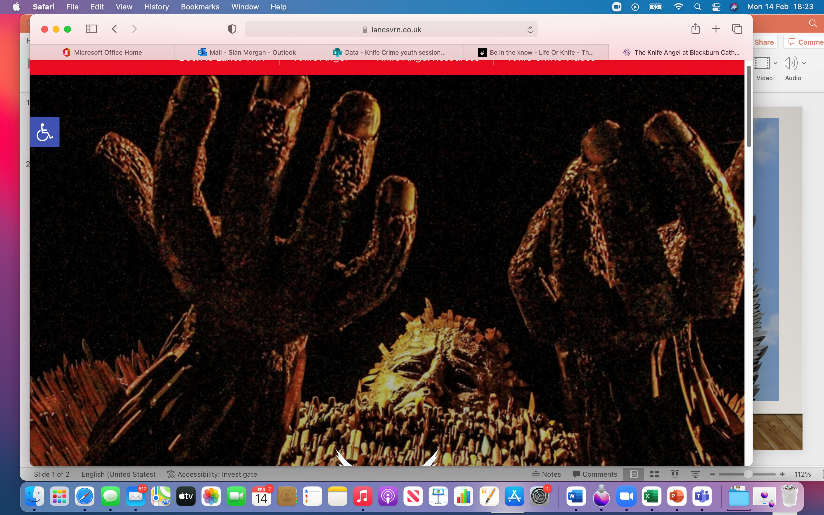 2. How many years did it take 
to create?
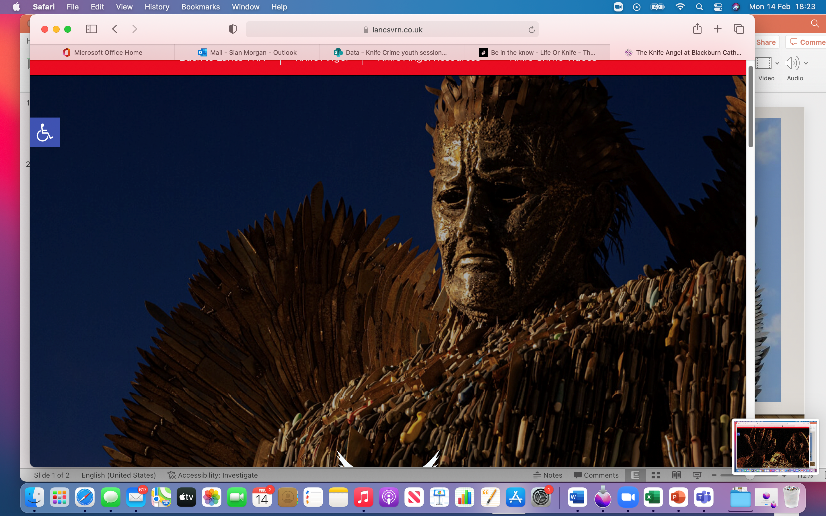 4 years
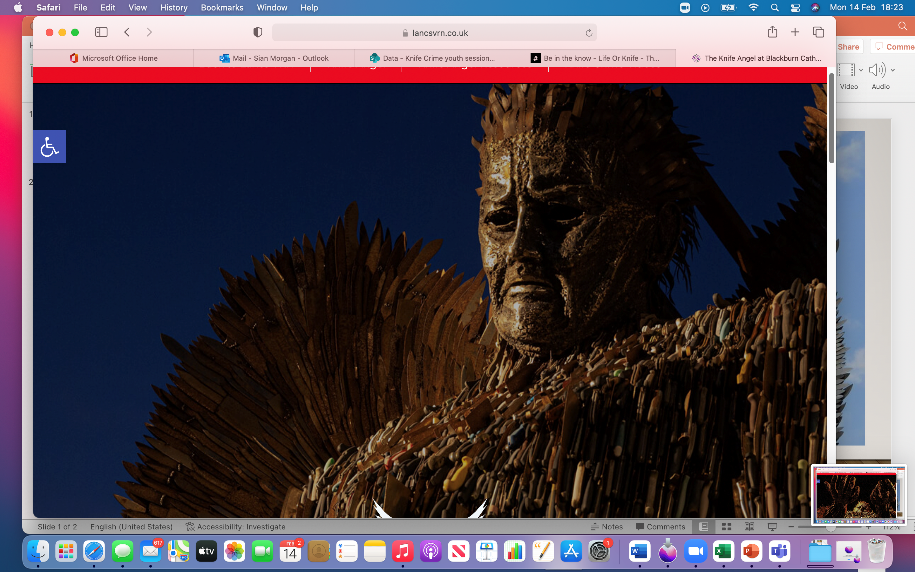 3. When did the Knife Angel begin its tour?
December 2019
4. How tall is the Knife Angel?
27ft (8.2m)
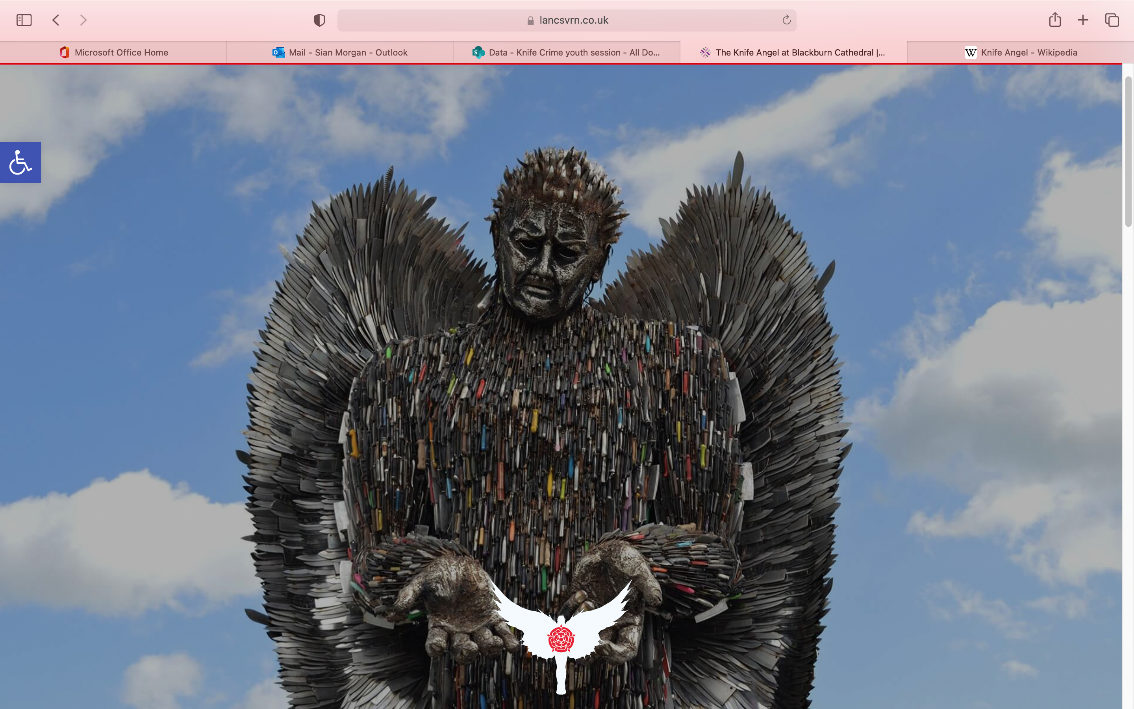 5. Where was the Knife Angel created?
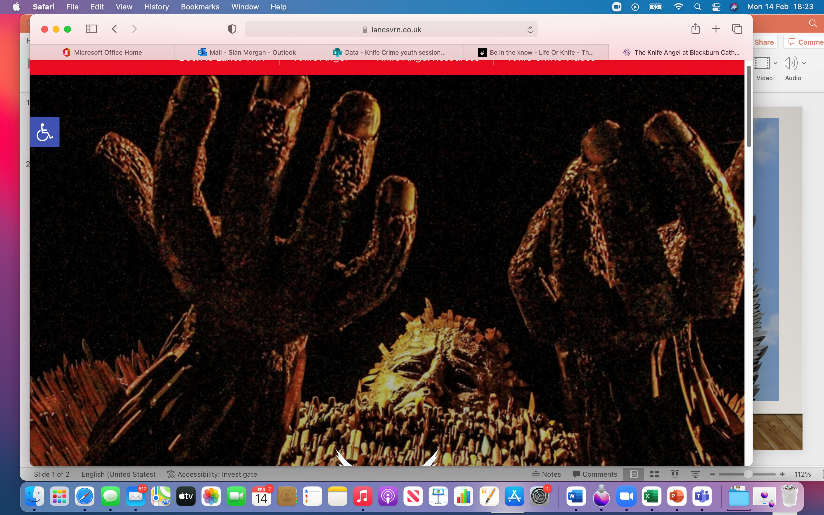 Oswestry, Shropshire
6. Can you name another city the Knife Angel has been to on its tour?
Birmingham, Coventry, Liverpool, Middlesbrough, Rochester, Derby, Chester, Gateshead, Telford, Hereford, Chelmsford, Chesterfield, Blackburn, Carlisle.
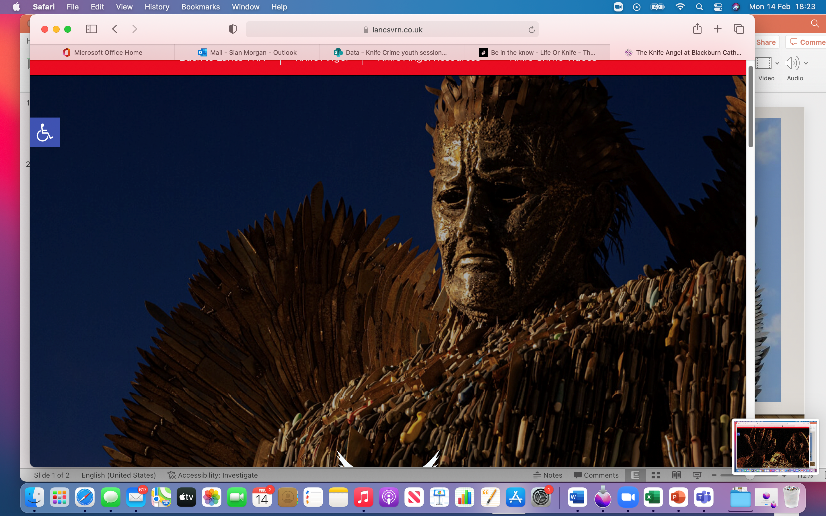 7. Complete this sentence. 
Every 9_________ a teenager is stabbed in the UK.
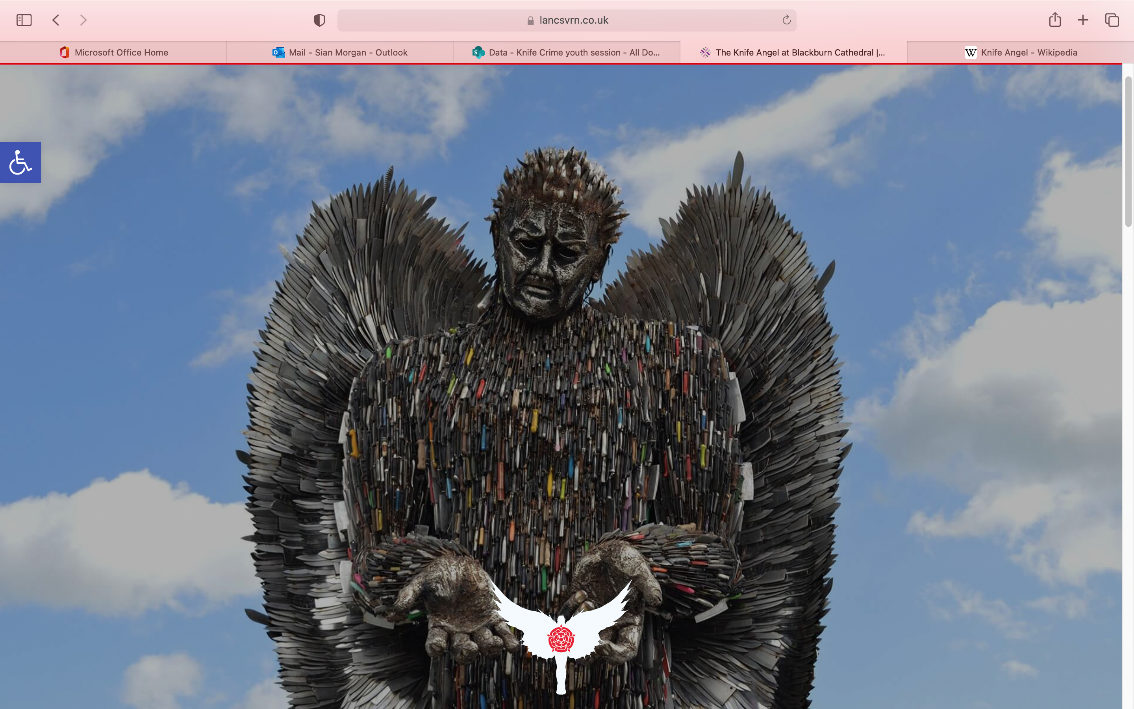 Days
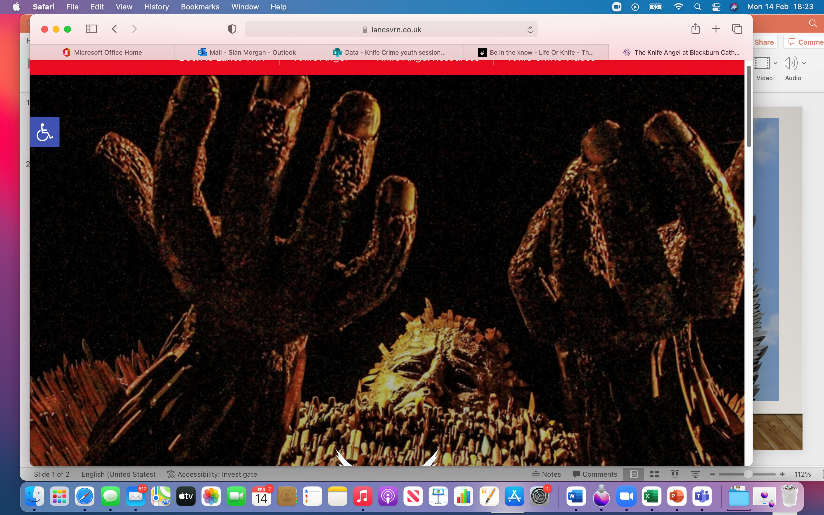 8. How many years in Prison can you get for carrying a knife?
4 years.
9. What percentage of knife crime are to do with gangs?
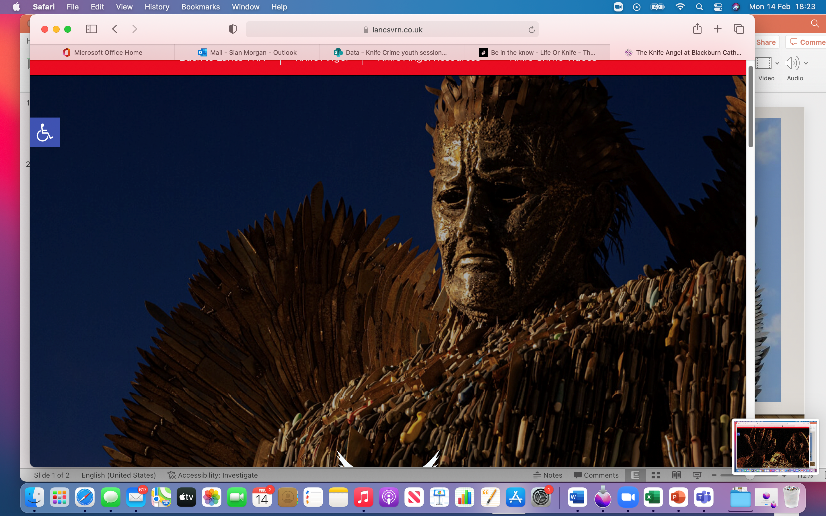 Approx just 11%
10. What is joint enterprise?
You don’t have to stab someone to be in trouble, under a law called joint enterprise you could actually end up in prison too even if you didn’t touch or use the weapon. You can end up in prison just for being there and not stopping what was going on.
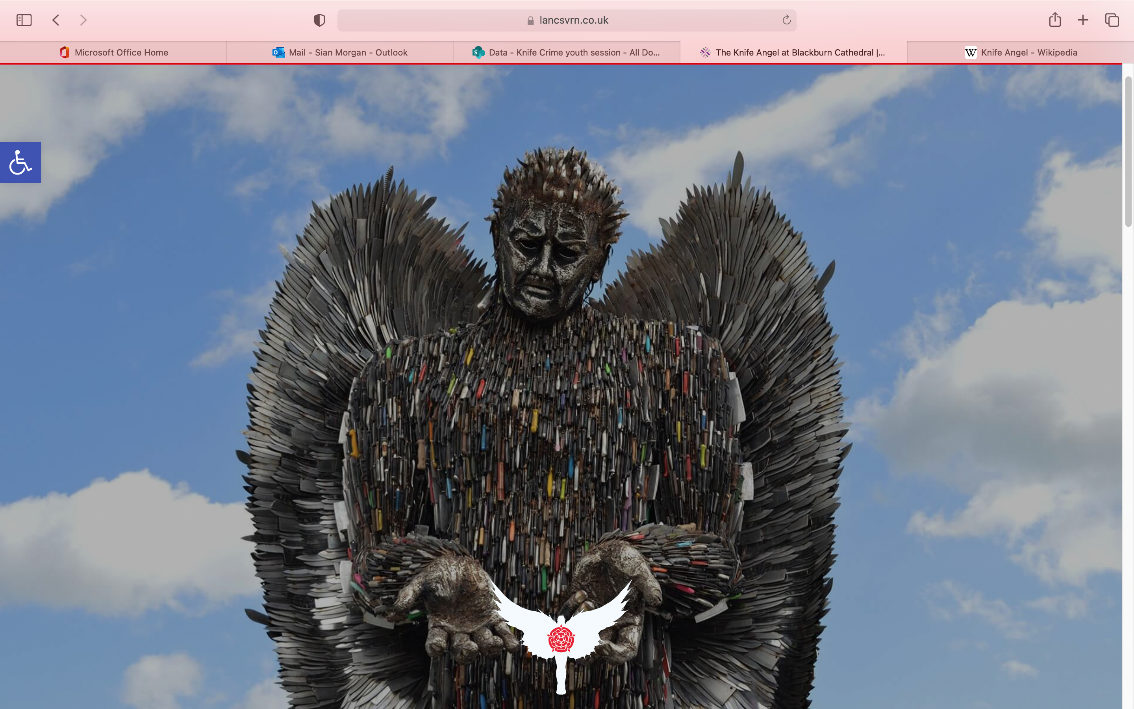